Power bi
分析網頁資料
前言
網頁上的資料很多，你可以使用Power BI Desktop，從網頁將此資料匯入至報表，然後建立視覺效果來顯示資料。
 
下面將學習使用 Power BI Desktop 來完成下列動作：
連線到 Web 資料來源，並瀏覽可用的資料表，
在編輯查詢中塑造和轉換資料，
命名查詢並匯入 Power BI Desktop 報表，然後
建立及自訂視覺效果。
連線到 Web 資料來源
您可以從Tourism維基百科頁面的表格取得觀光統計與排序資料，網址是
https://en.wikipedia.org/wiki/Tourism
https://en.wikipedia.org/wiki/Tourism
旅遊目的地
World’s top 10 tourism destinations
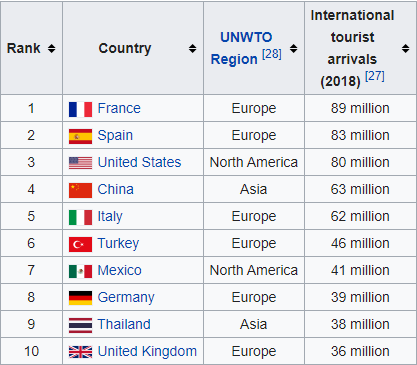 2018年國際旅客人次前10大國家(單位: 百萬)
International tourism receipts
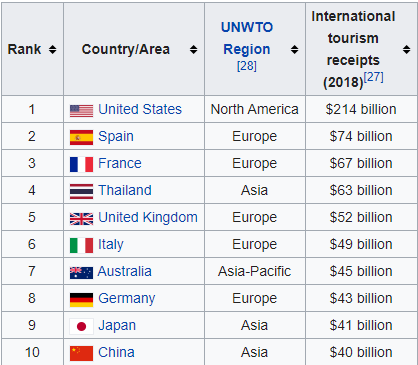 2018年國際觀光收入前10大國家或地區(單位: 10億)
International tourism expenditure
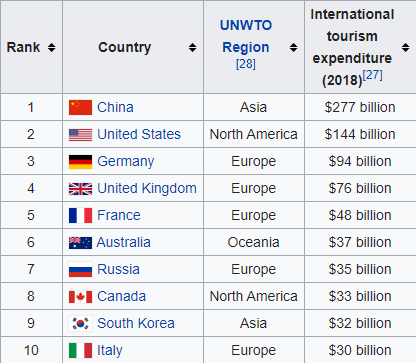 2018年國際觀光旅遊支出前10大國家(單位: 10億)
Euromonitor International Top City Destinations Ranking
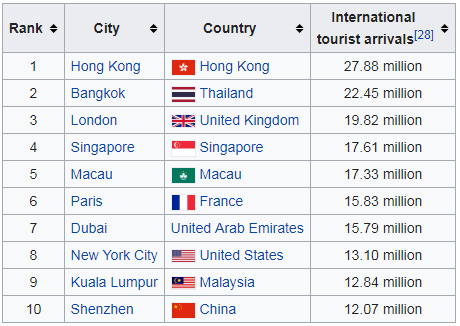 Euromonitor International 將這些世界城市評為2017年國際遊客最多的城市
Countries Showing Strong International Travel & Tourism Growth between 2010–2016
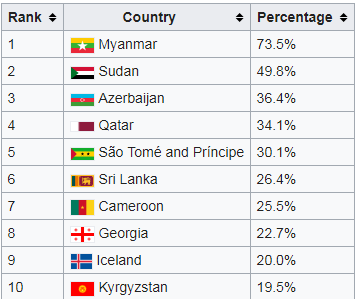 緬甸
蘇丹
亞塞拜然
卡達
聖多美普林西比
斯里蘭卡
喀麥隆
喬治亞
冰島
吉爾吉斯
2010-2016年國際旅行和旅遊業增長強勁的國家
Countries that performed best in fastest growing tourism and travel industry in 2016
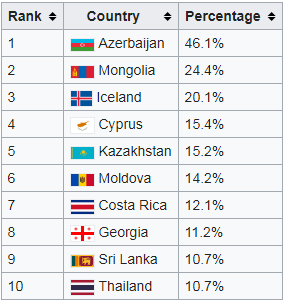 亞塞拜然
蒙古
冰島
賽普勒斯
哈薩克
摩爾多瓦
哥斯大黎加
喬治亞
斯里蘭卡
泰國
2016年在旅遊業中發展最快表現最佳的國家
匯入資料
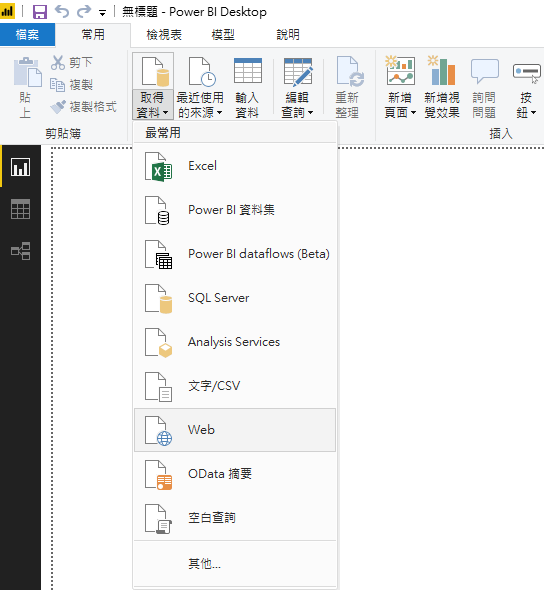 匯入資料
將https://en.wikipedia.org/wiki/Tourism
貼到 URL 文字方塊中，然後按確定
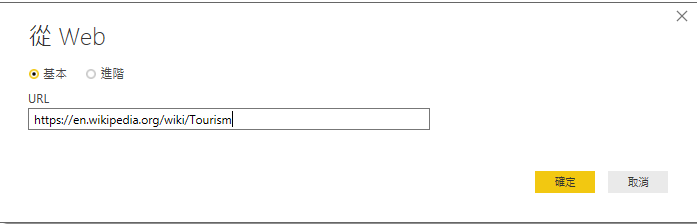 匯入資料
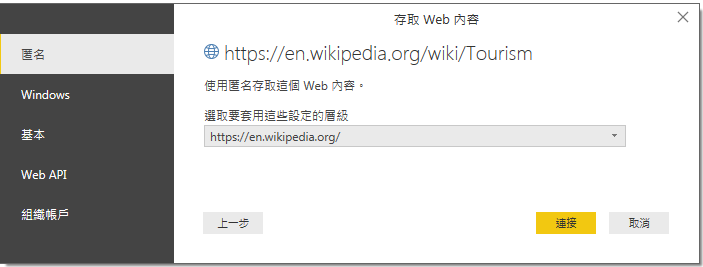 匯入資料
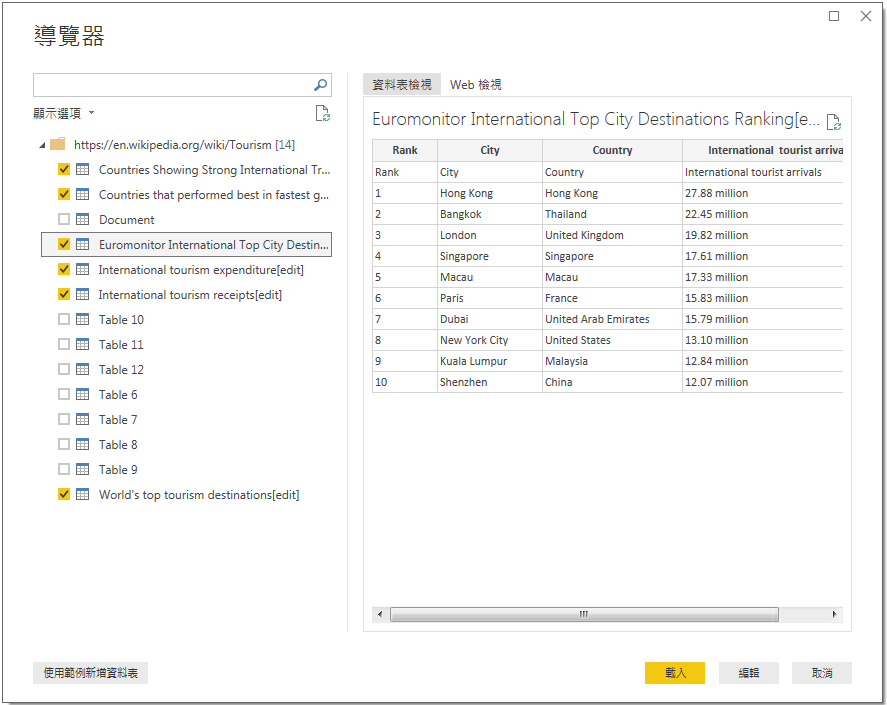 在編輯查詢中編輯資料
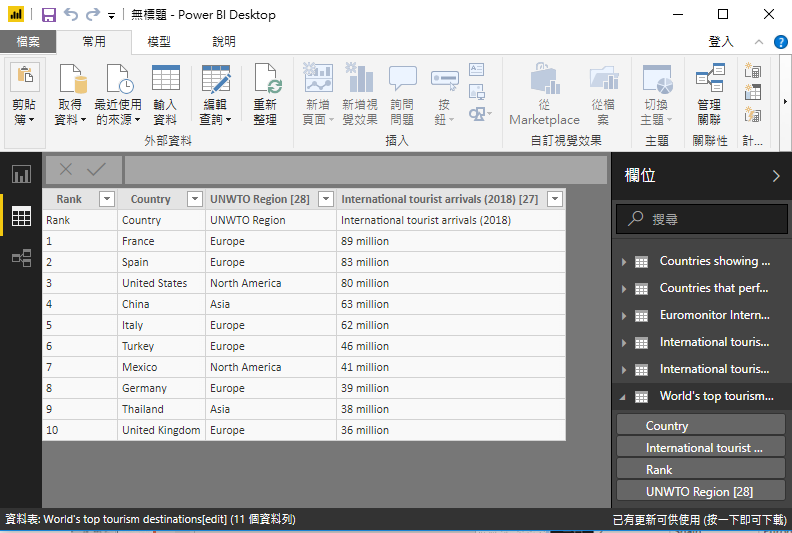 使用第一個資料列做為標題
資
料
按
鈕
選擇資料
將89與million分開
在編輯查詢中編輯資料
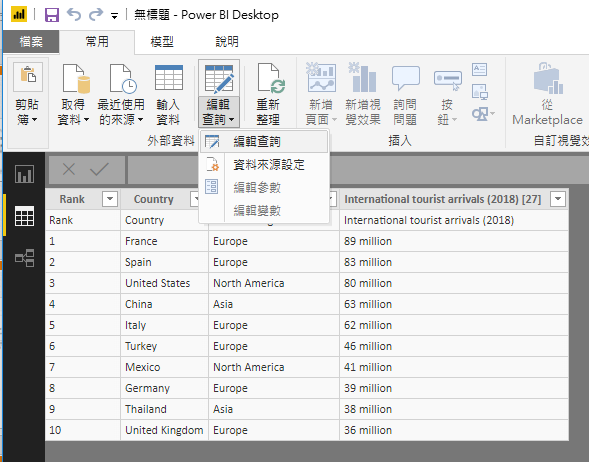 按編輯查詢, 選編輯查詢
進入Power Query編輯器
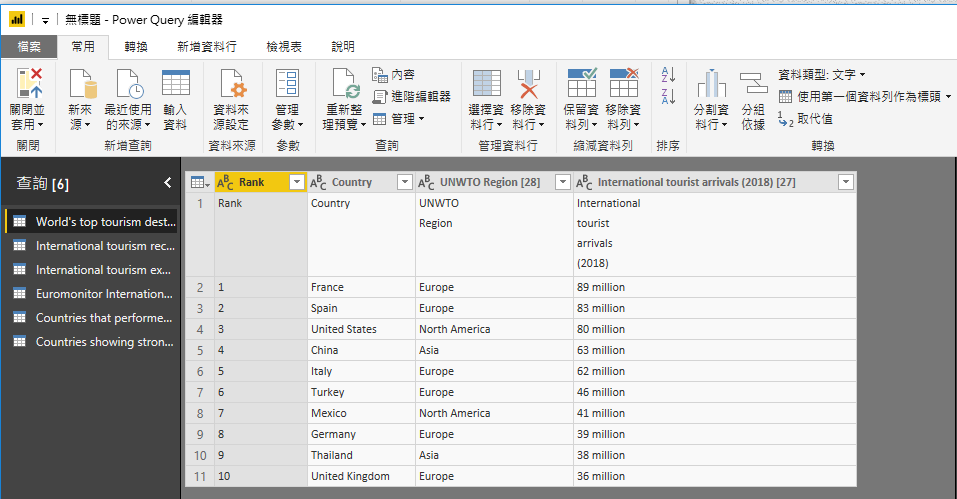 將數字89與文字million分開
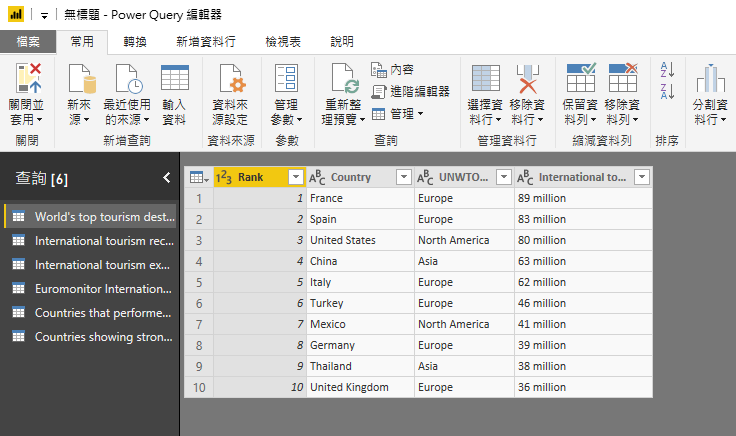 分割資料行
按滑鼠右鍵
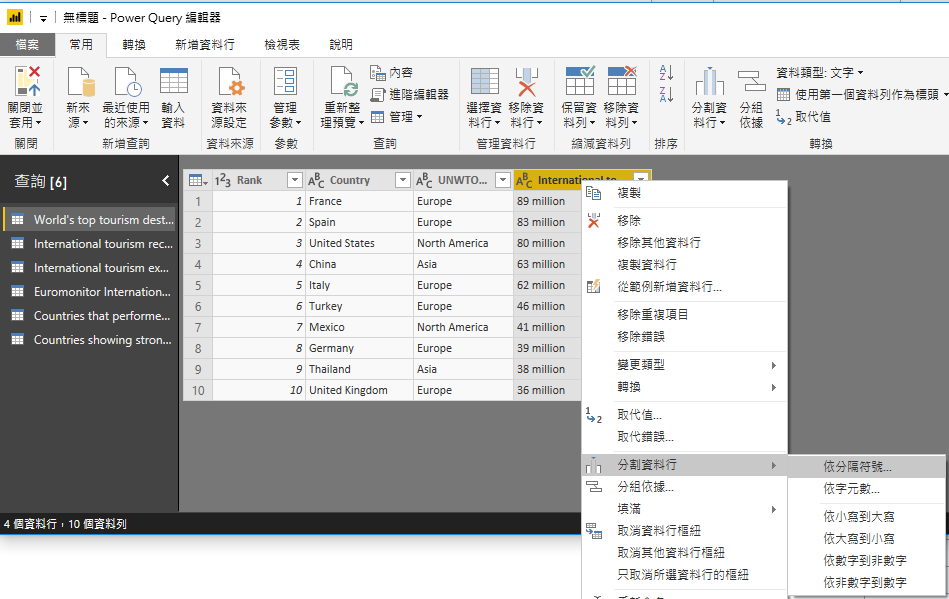 分割資料行
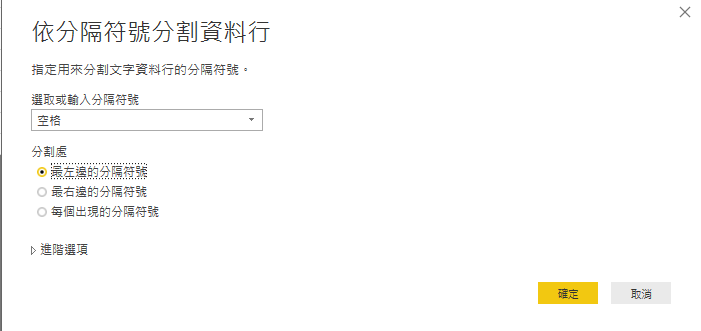 分割資料行
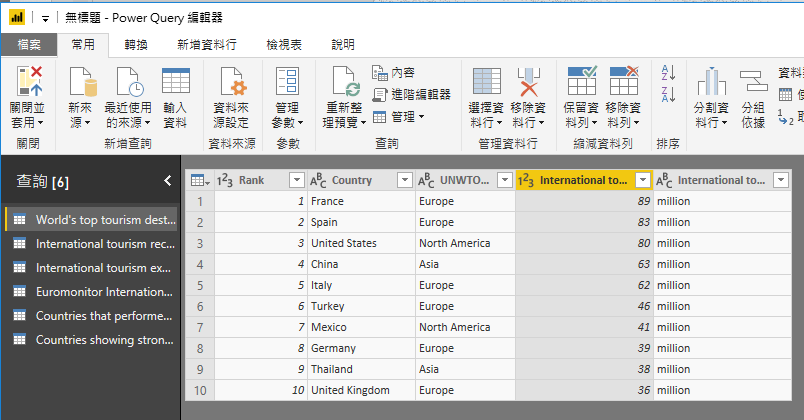 分割成功
關閉並套用
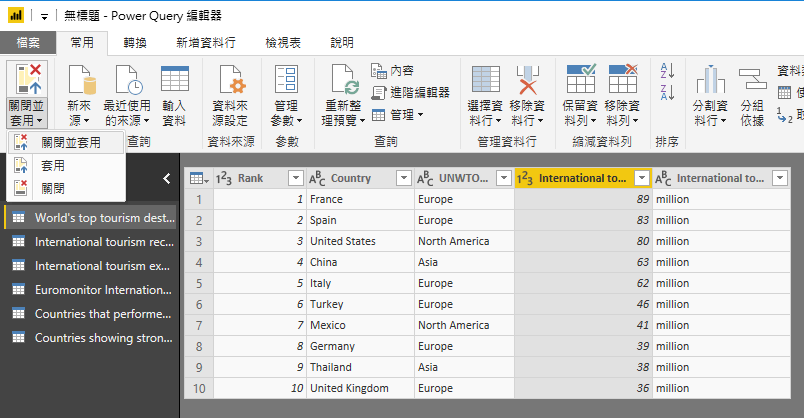 按報告按鈕
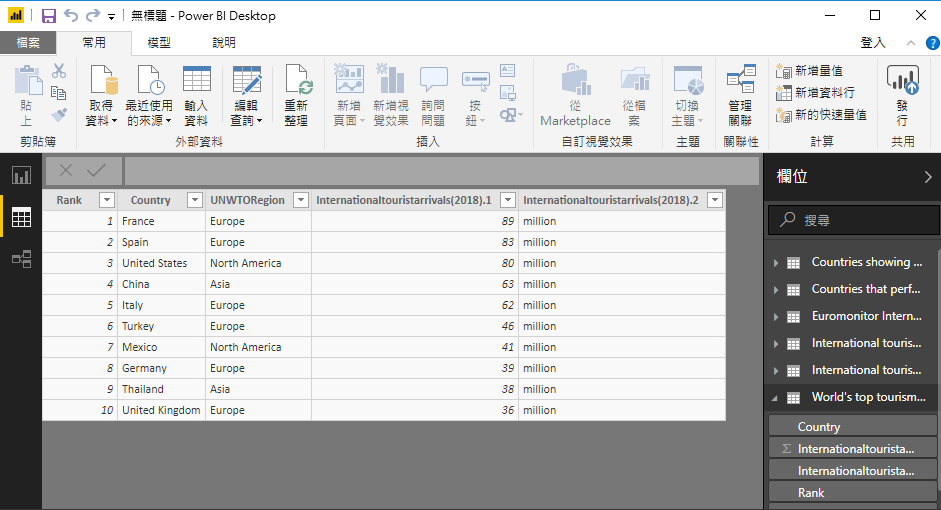 回到工作區
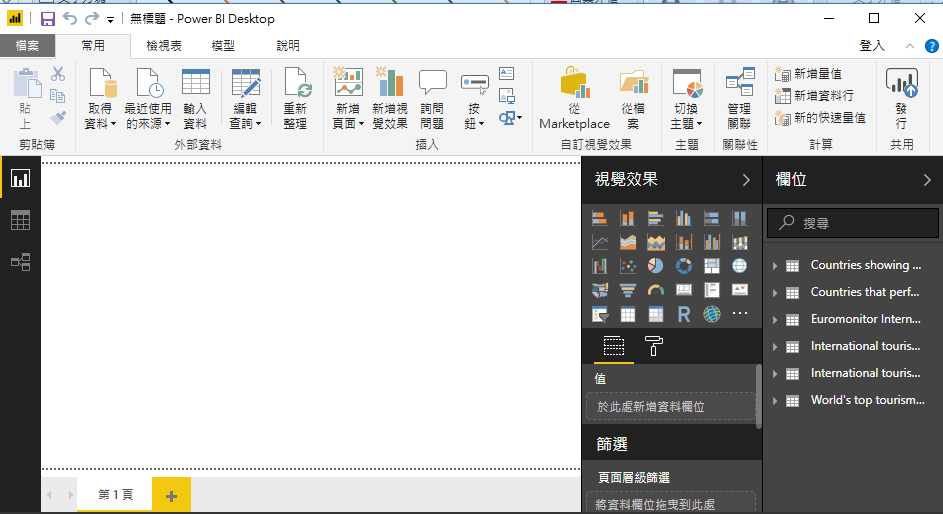 工作區
建立堆疊直條圖
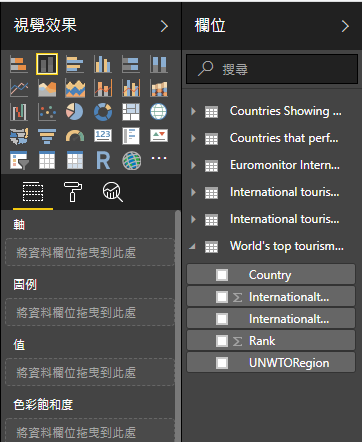 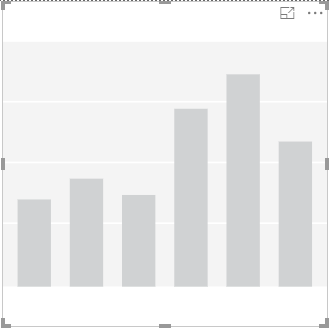 建立堆疊直條圖
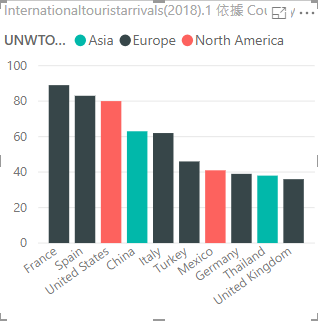 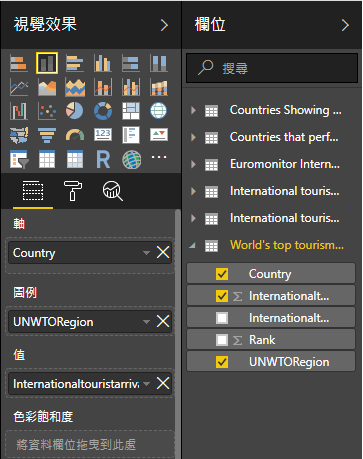 軸-Country
圖例-UNWTORegion
值-International tourism receipts
調整視覺化格式
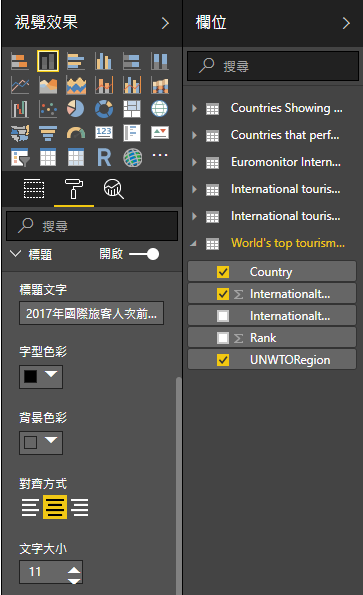 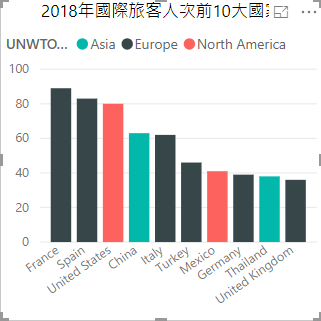 在格式下
按標題
標題文字-2018年國際旅客人次前10大國家
字型色彩-黑色
對齊方式-置中
文字大小-11
International tourism receipts
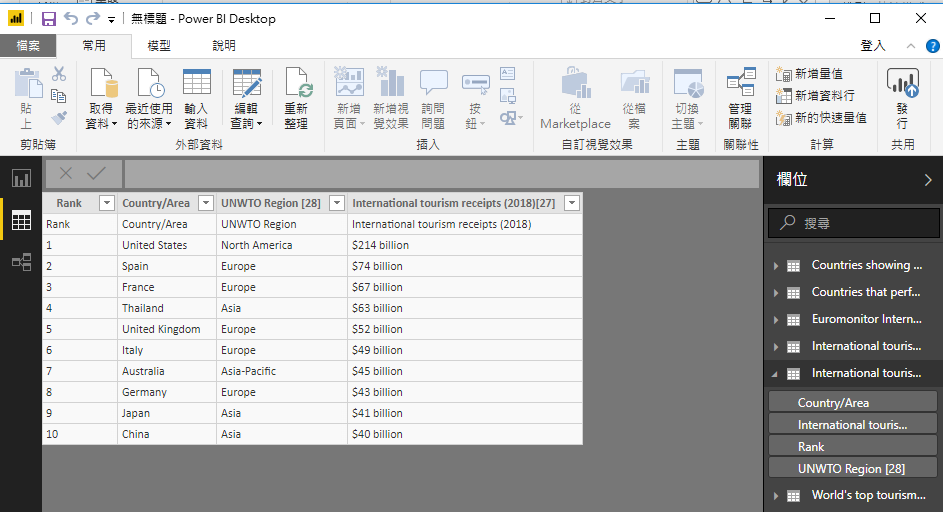 使用第一個資料列做為標題
將$與214與billion分開
在編輯查詢中編輯資料
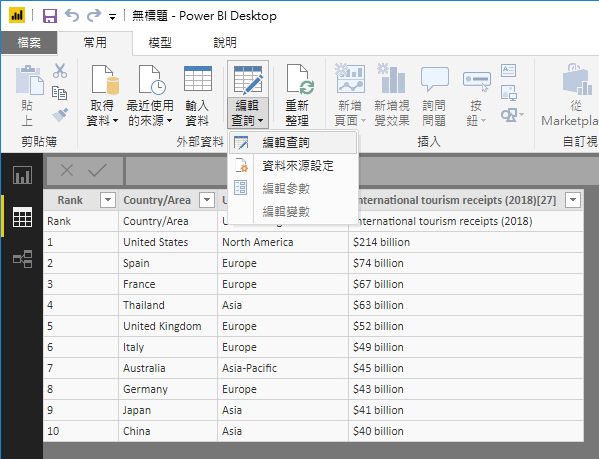 按編輯查詢, 選編輯查詢
進入Power Query編輯器
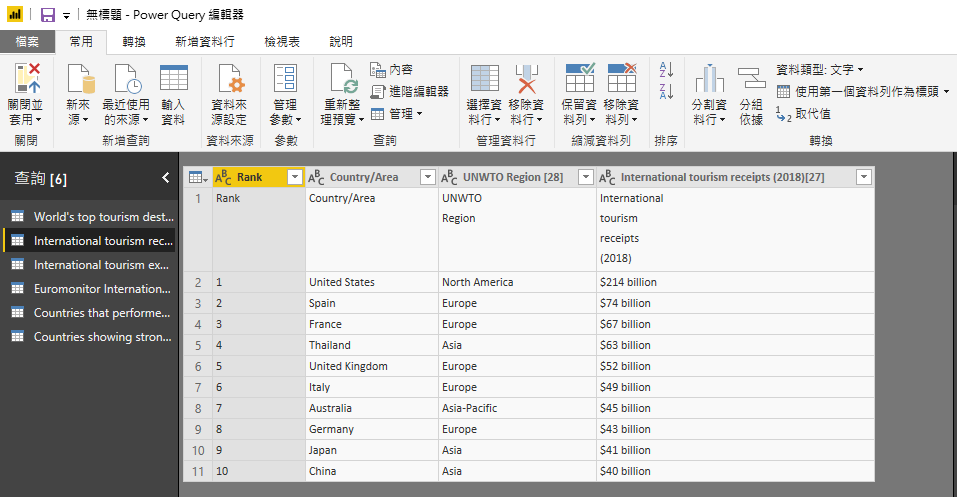 將錢號$與數字214與文字billion分開
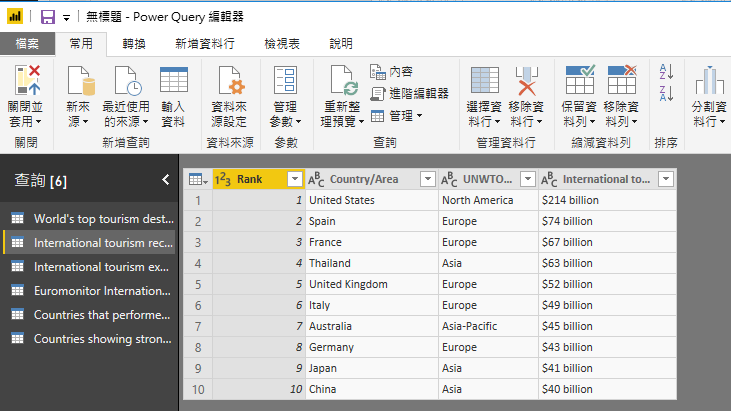 先複製International tourism receipts這行
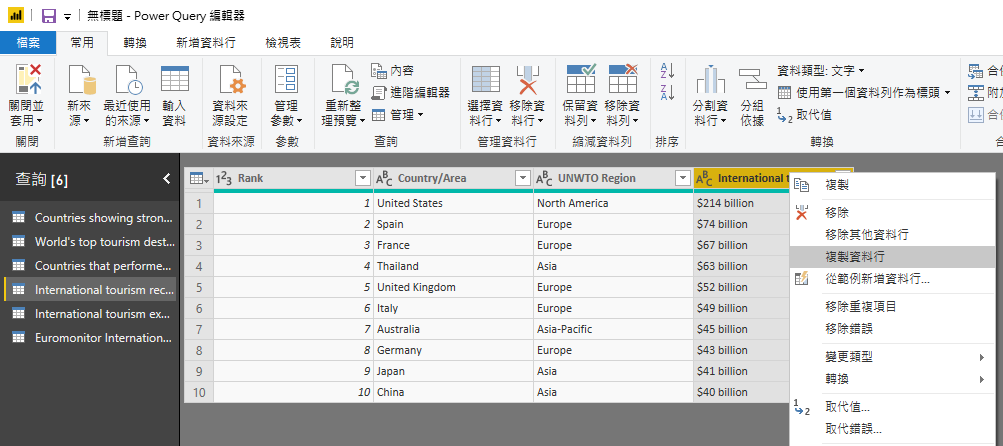 按滑鼠右鍵
複製完成
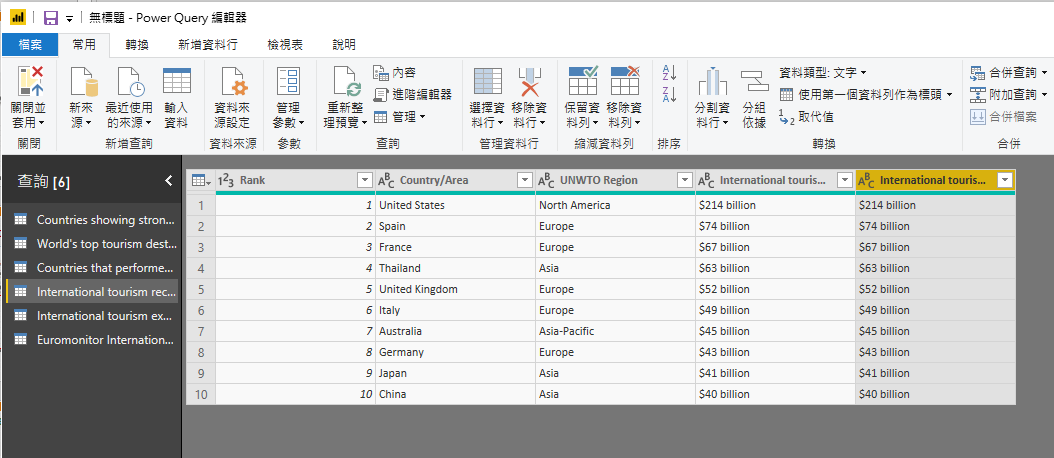 兩行一樣, 一行要分割使用
分割資料行
按滑鼠右鍵
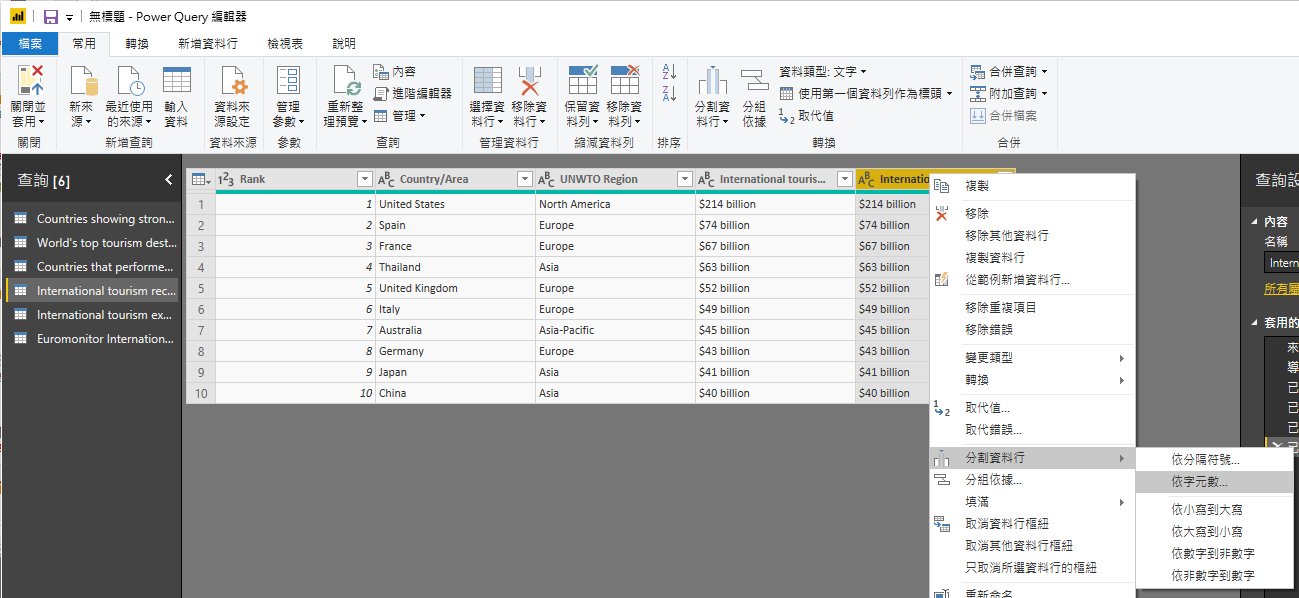 分割資料行, 依自元數
分割資料行
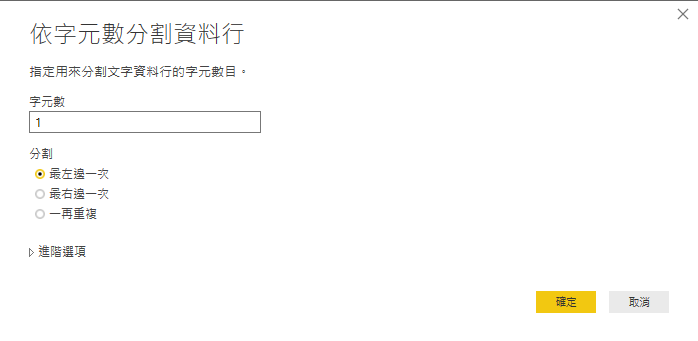 分割資料行
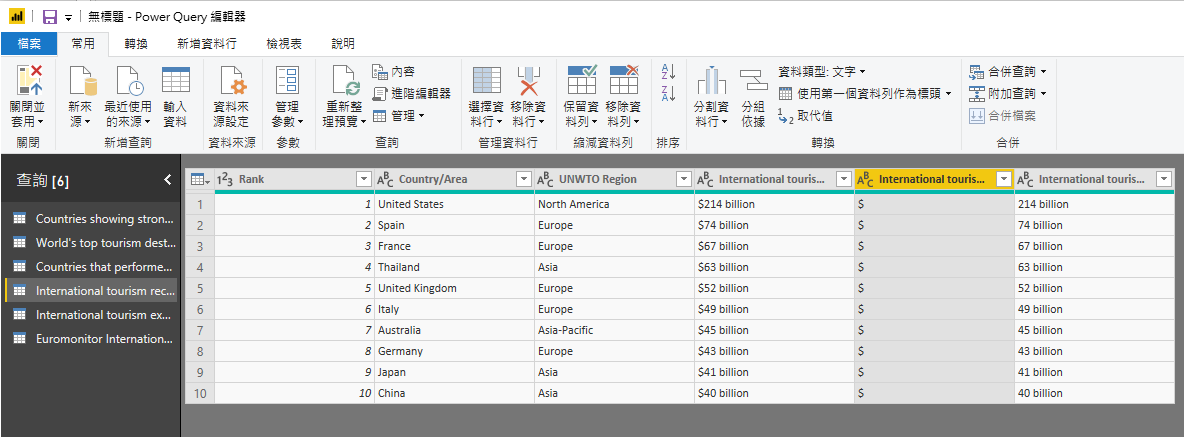 分割$成功
分割資料行
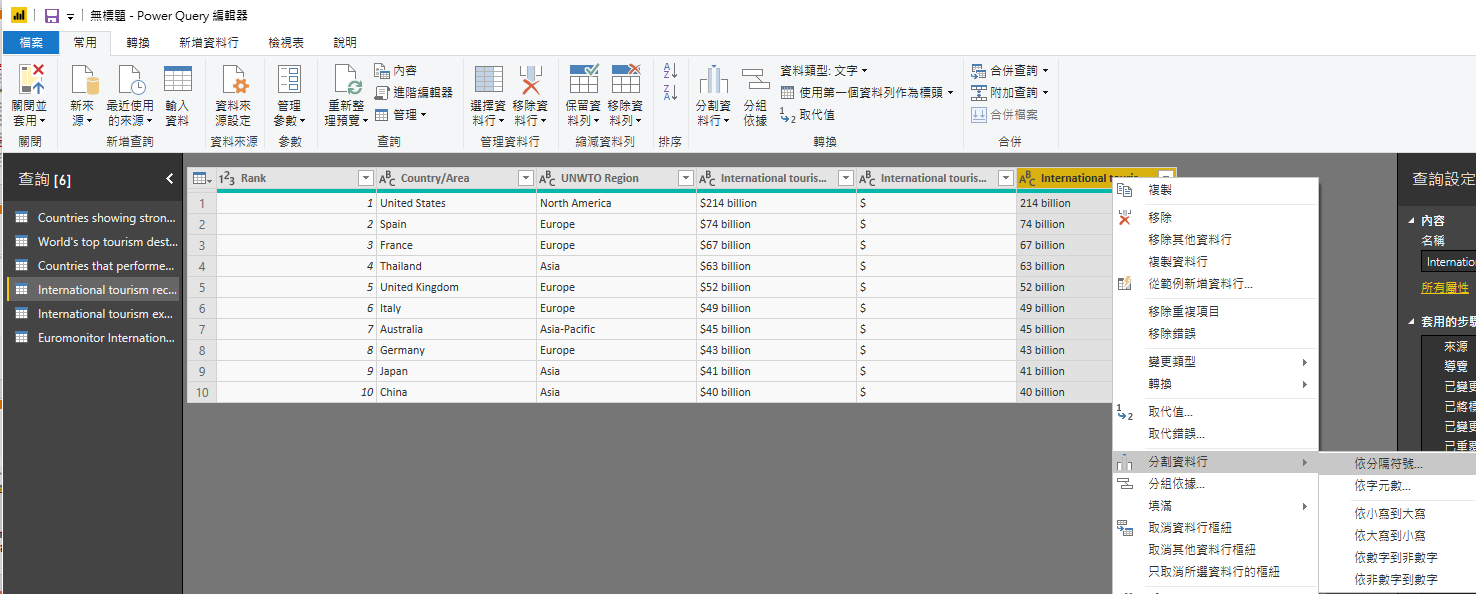 按滑鼠右鍵
分割資料行, 依分隔符號
分割資料行
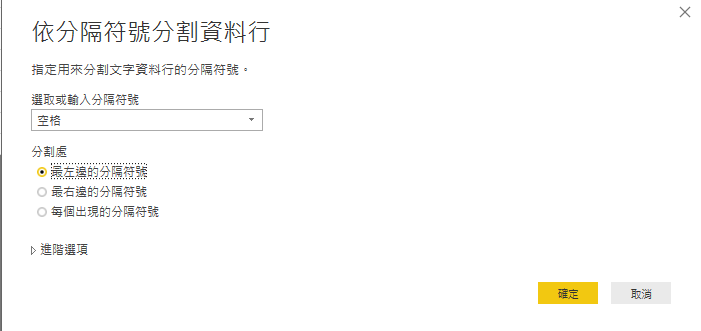 分割資料行
分割成功
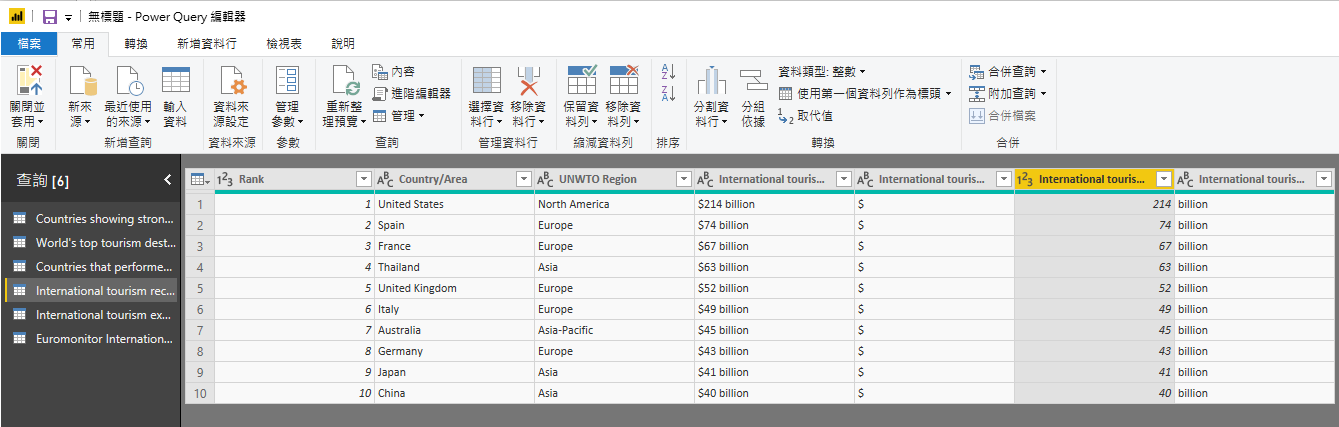 關閉並套用
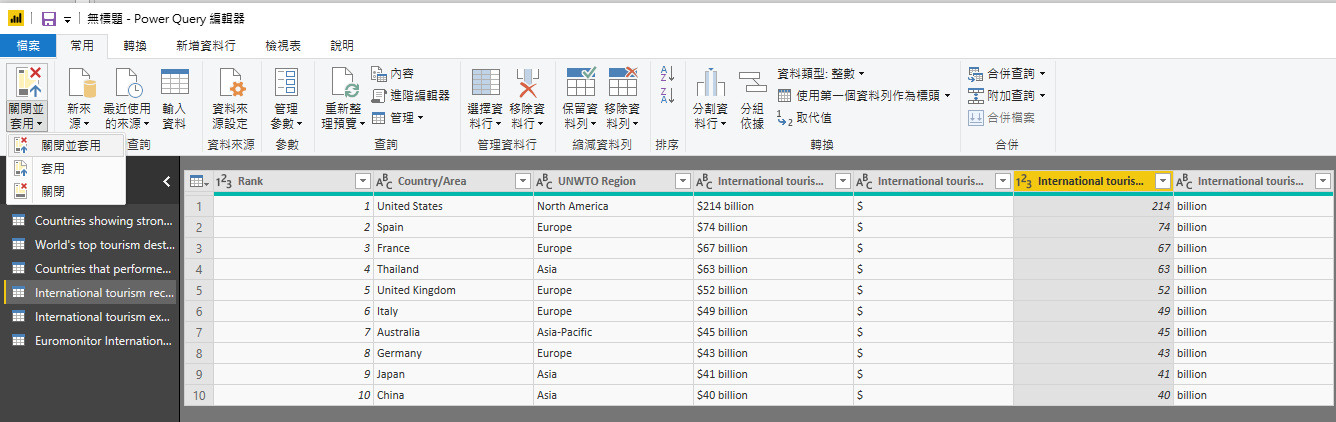 按報告按鈕
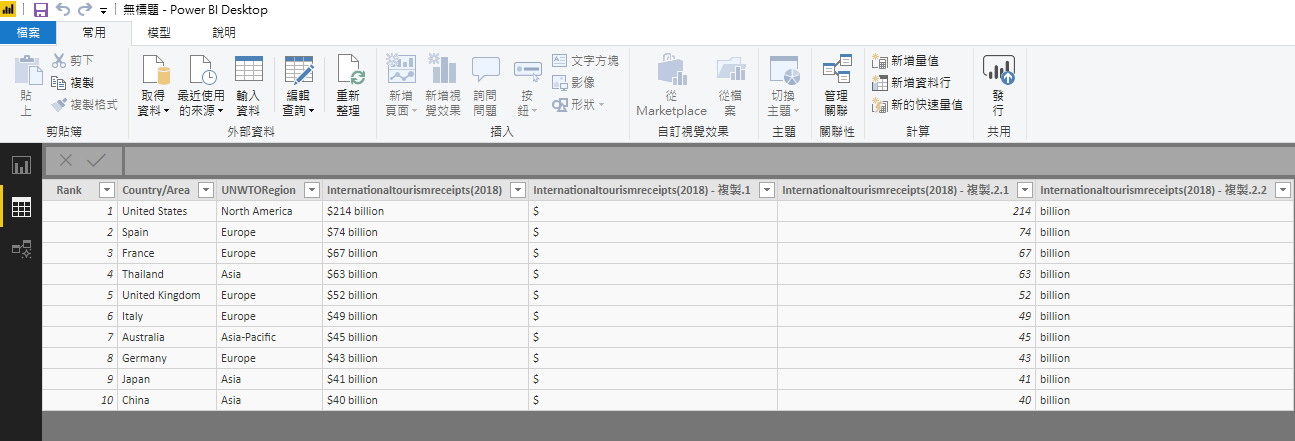 建立國際觀光收入前10大國家或地區表
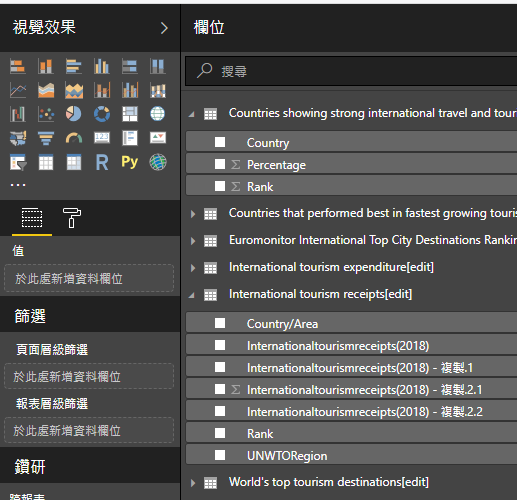 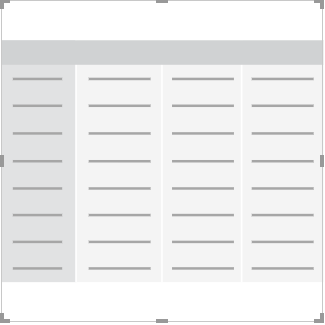 視覺效果
選矩陣
此欄位要重新命名
建立國際觀光收入前10大國家或地區表
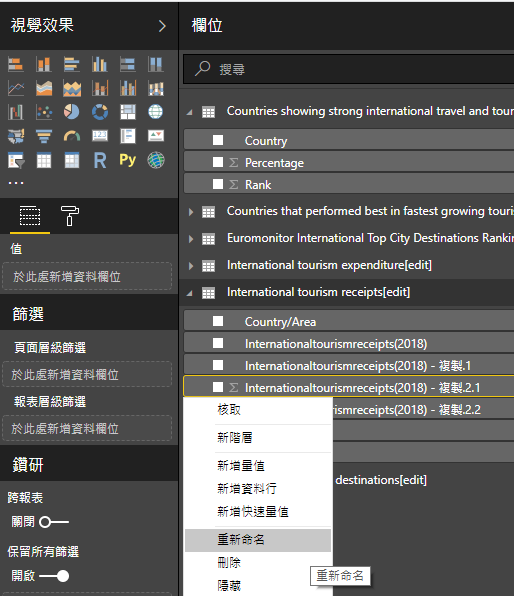 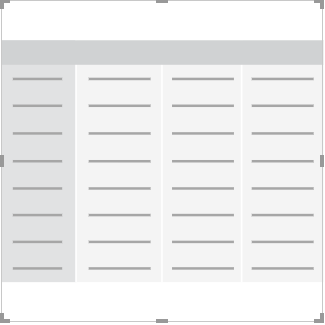 按滑鼠右鍵, 
選重新命名
建立國際觀光收入前10大國家或地區表
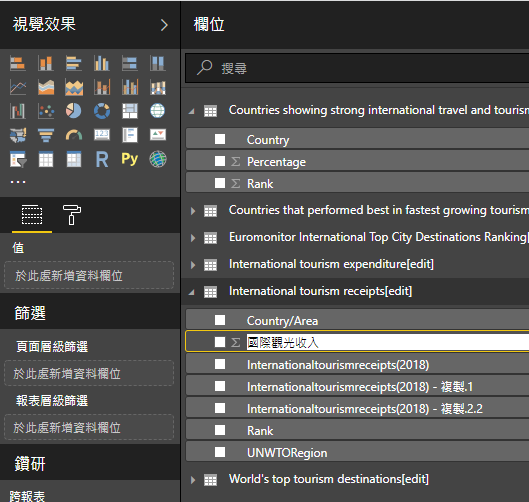 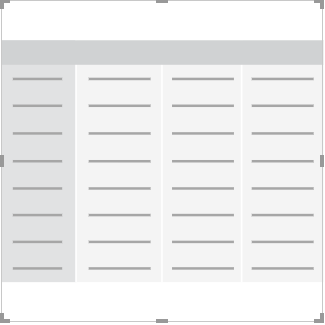 命名為國際觀光收入
建立國際觀光收入前10大國家或地區表
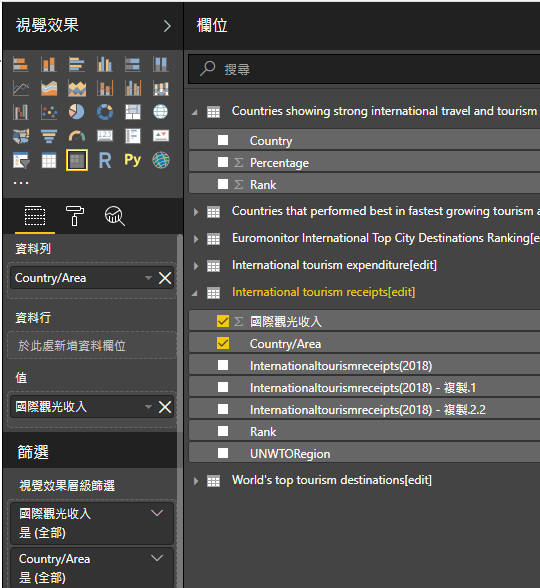 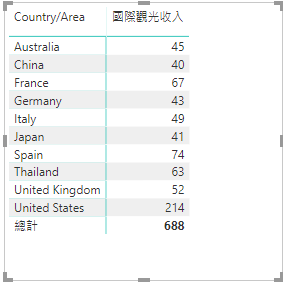 資料列-Country/Area
值-國際觀光收入
目前表格是按國家英文字母
順序排列
建立國際觀光收入前10大國家或地區表
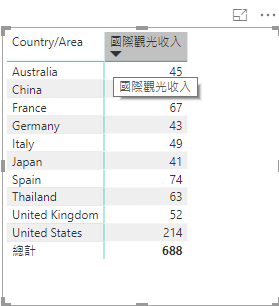 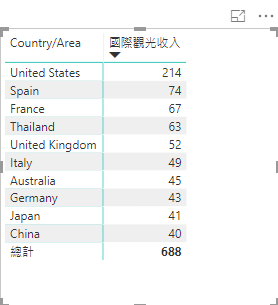 右邊表格是國際觀光收入
高到低遞減排列
移到▼處, 按滑鼠左鍵, 變成▲, 再按一次, 變成▼
建立堆疊直條圖
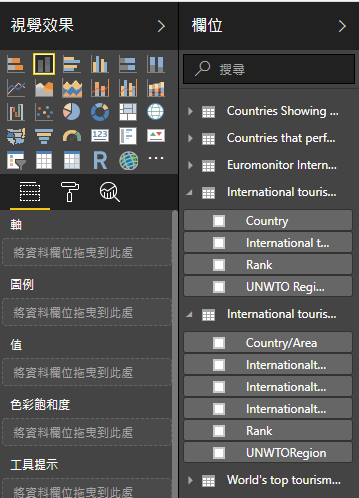 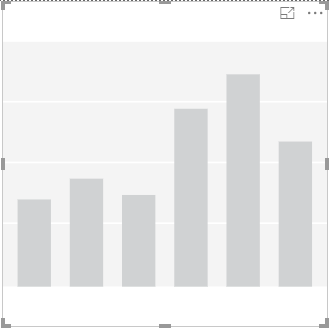 建立堆疊直條圖
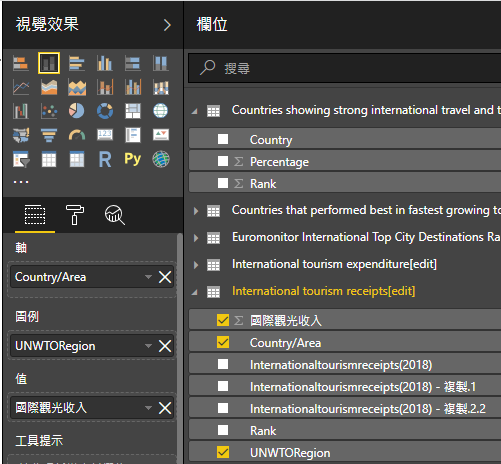 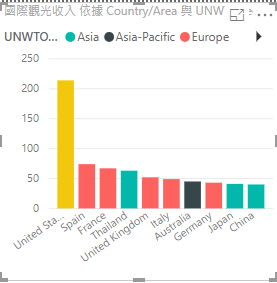 軸-Country/Area
圖例-UNWTORegion
值-國際觀光收入
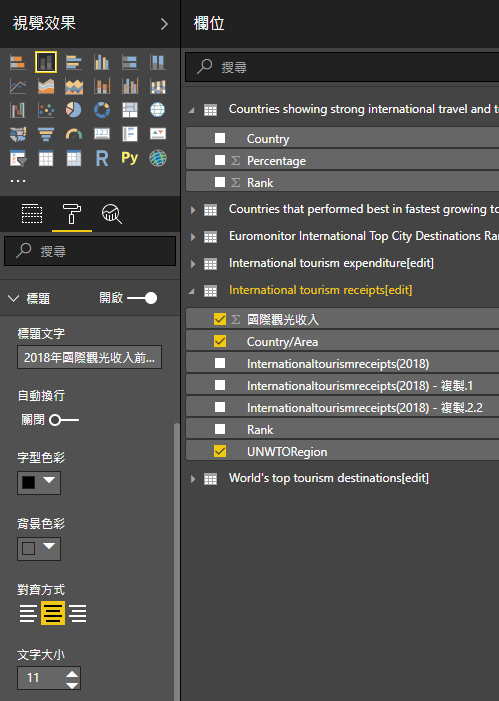 調整視覺化格式
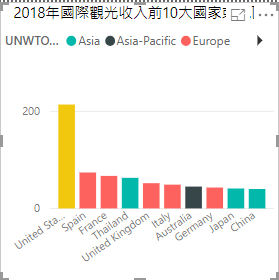 在格式下
按標題
標題文字- 2018年國際觀光收入前10大國家或地區
字型色彩-黑色
對齊方式-置中
文字大小-11
International tourism expenditure
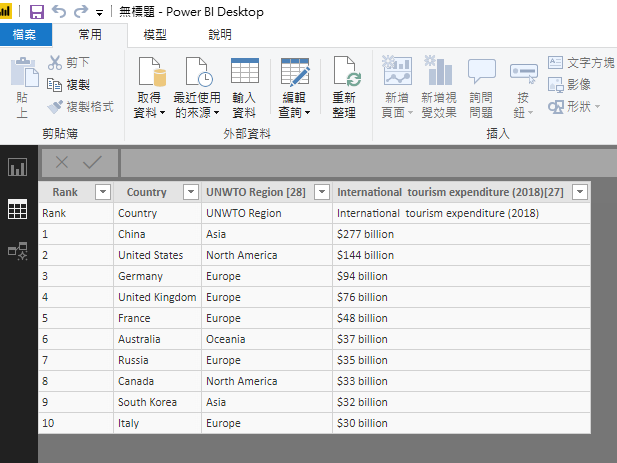 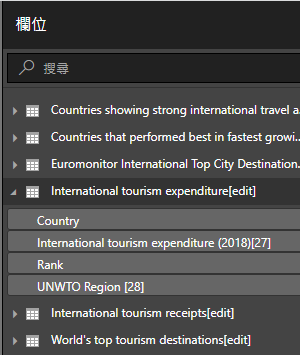 使用第一個資料列做為標題
將$與277與billion分開
在編輯查詢中編輯資料
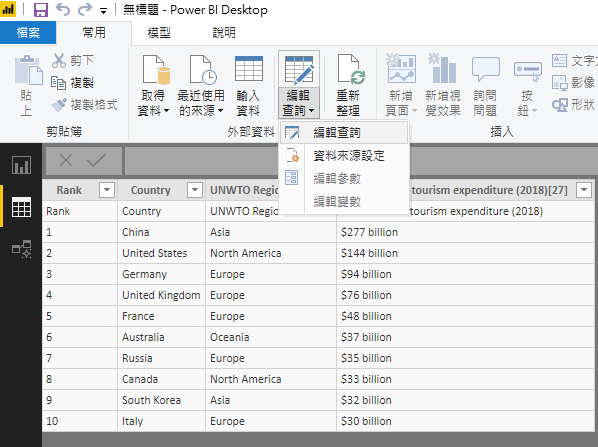 按編輯查詢, 選編輯查詢
進入Power Query編輯器
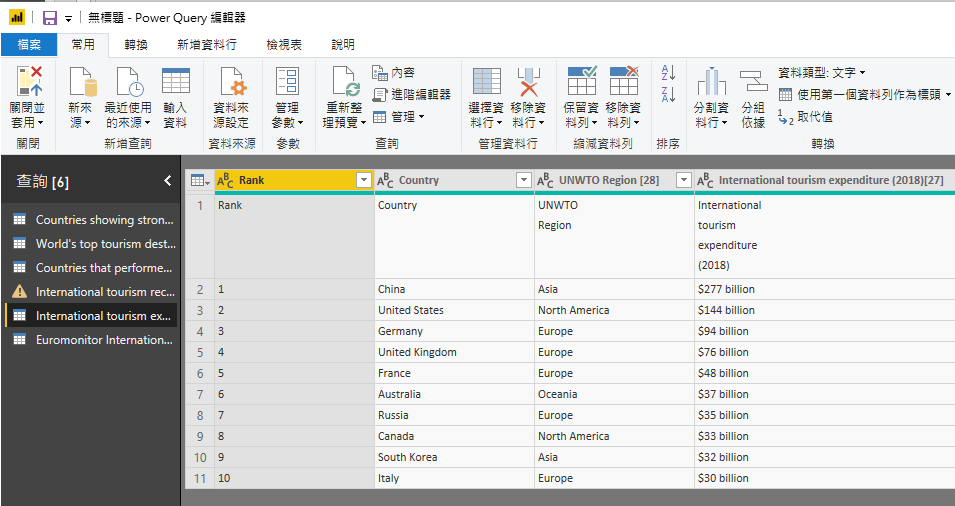 將錢號$與數字277與文字billion分開
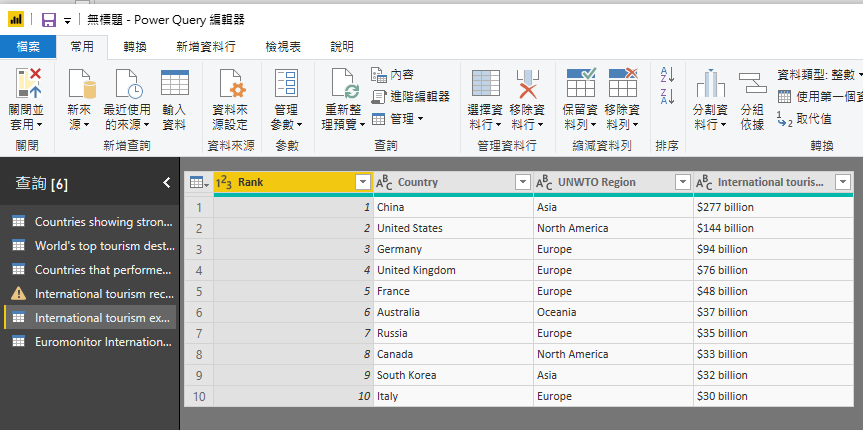 先複製International tourism expenditure這行
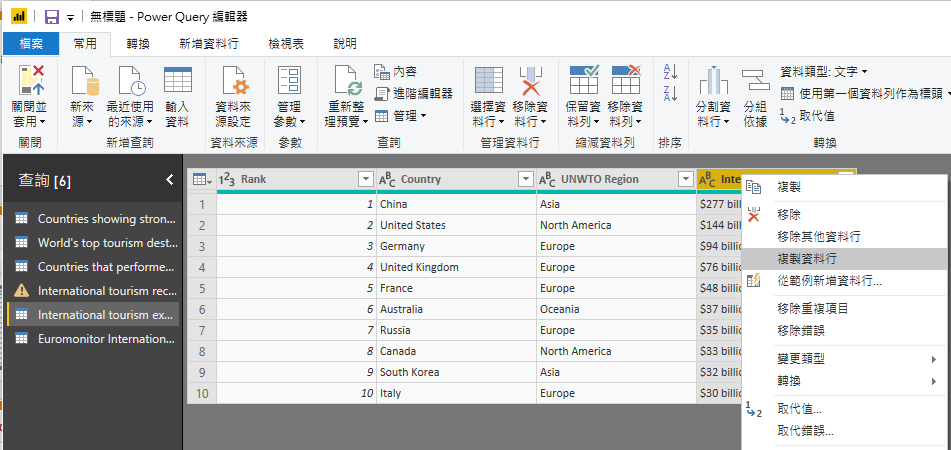 按滑鼠右鍵
複製完成
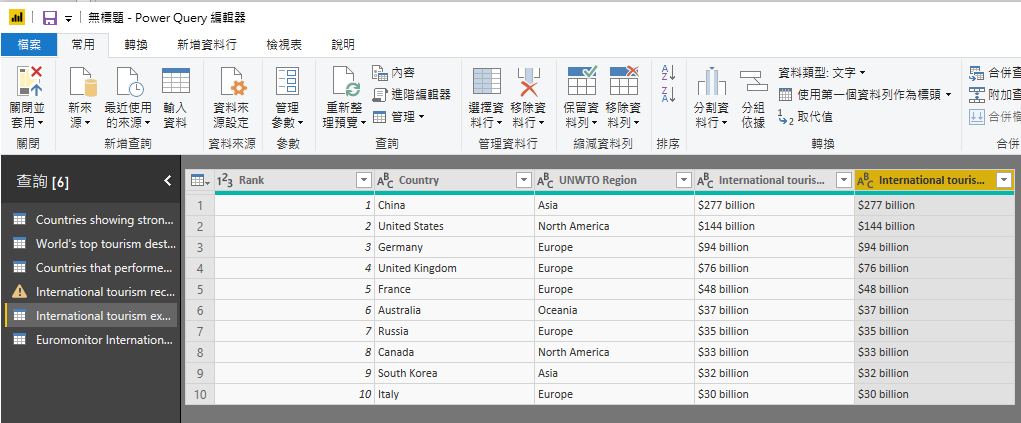 兩行一樣, 一行要分割使用
分割資料行
按滑鼠右鍵
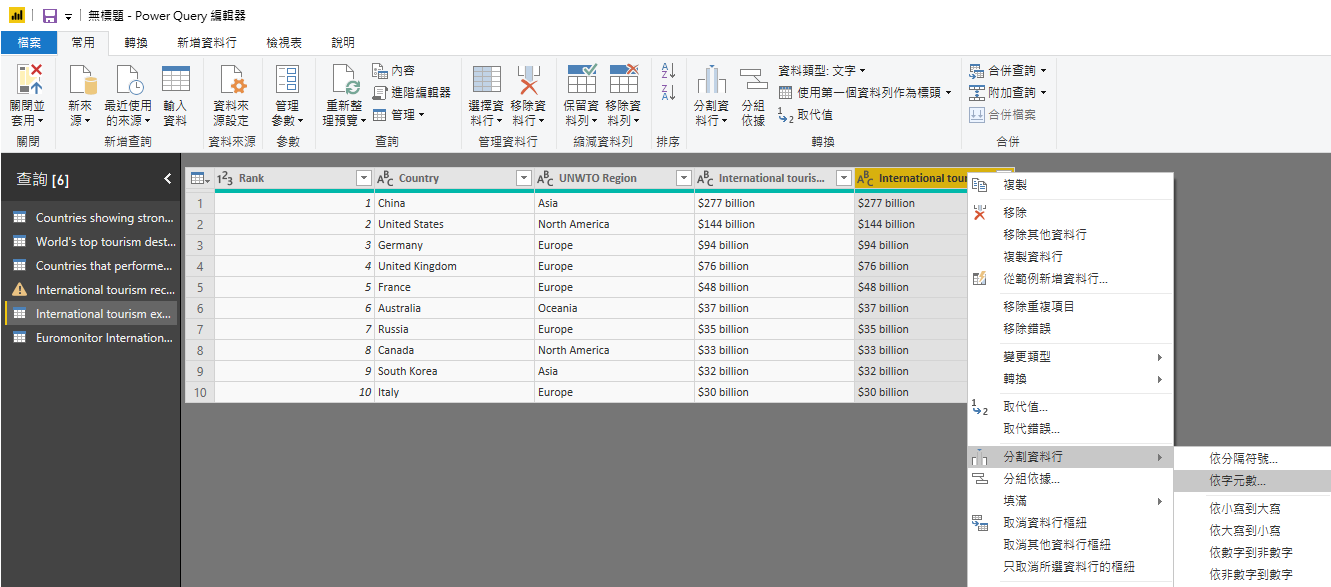 分割資料行, 依自元數
分割資料行
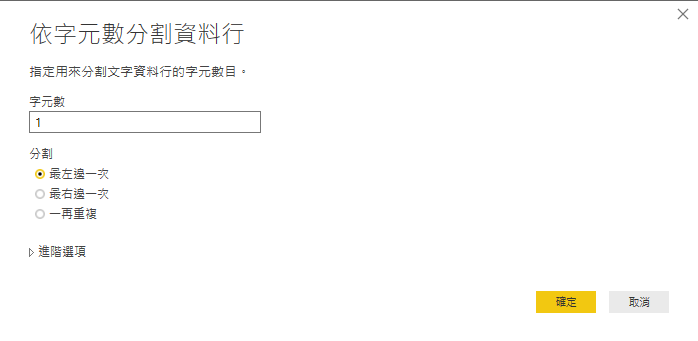 分割資料行
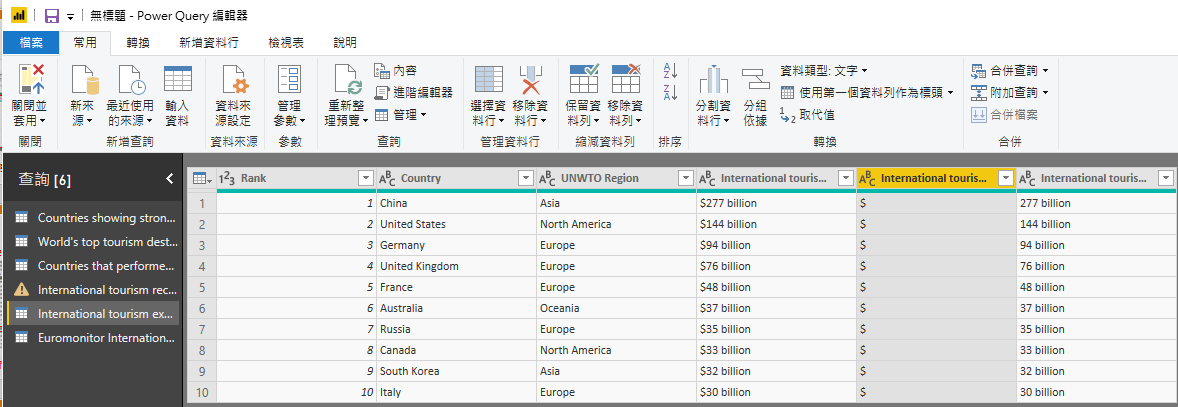 分割$成功
分割資料行
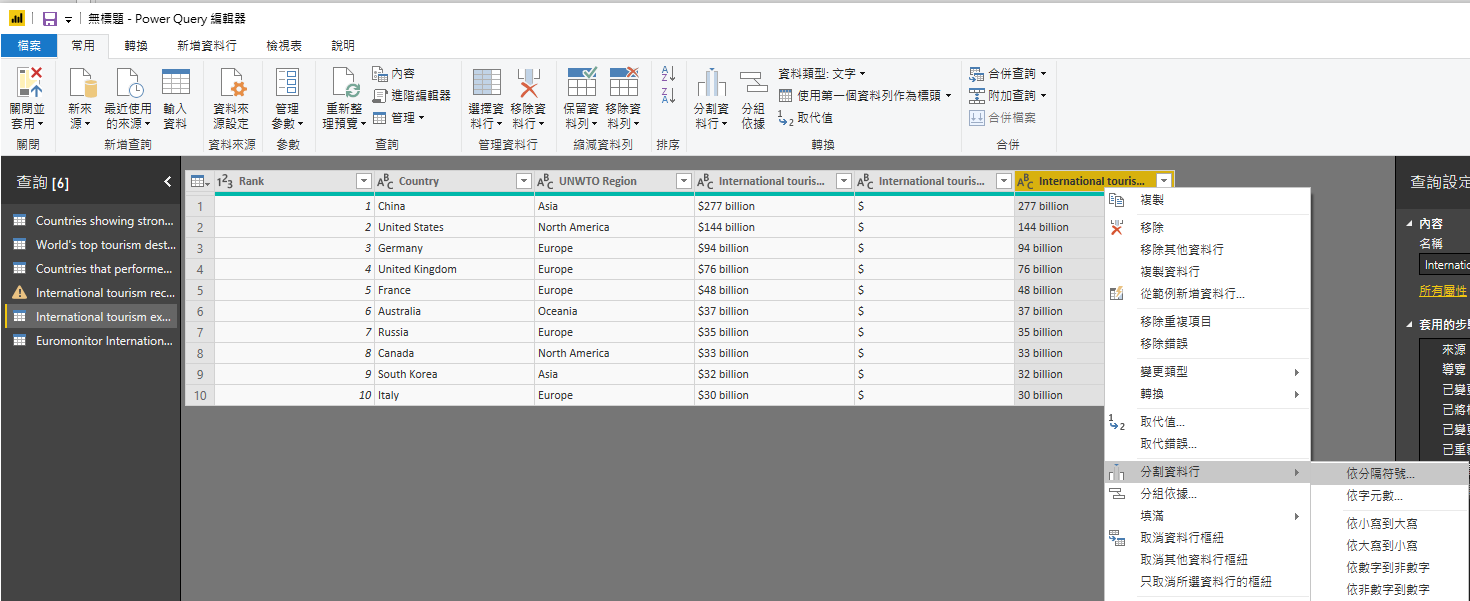 按滑鼠右鍵
分割資料行, 依分隔符號
分割資料行
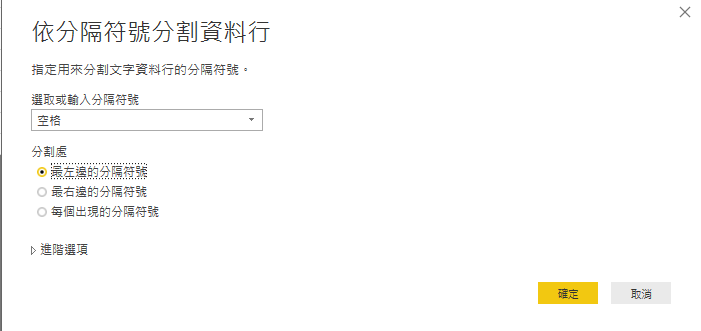 分割資料行
分割成功
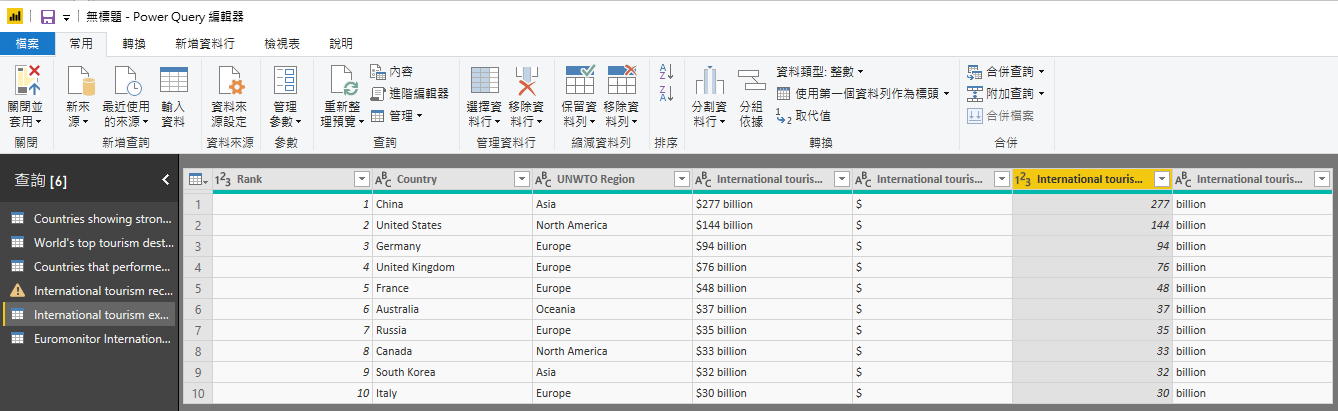 關閉並套用
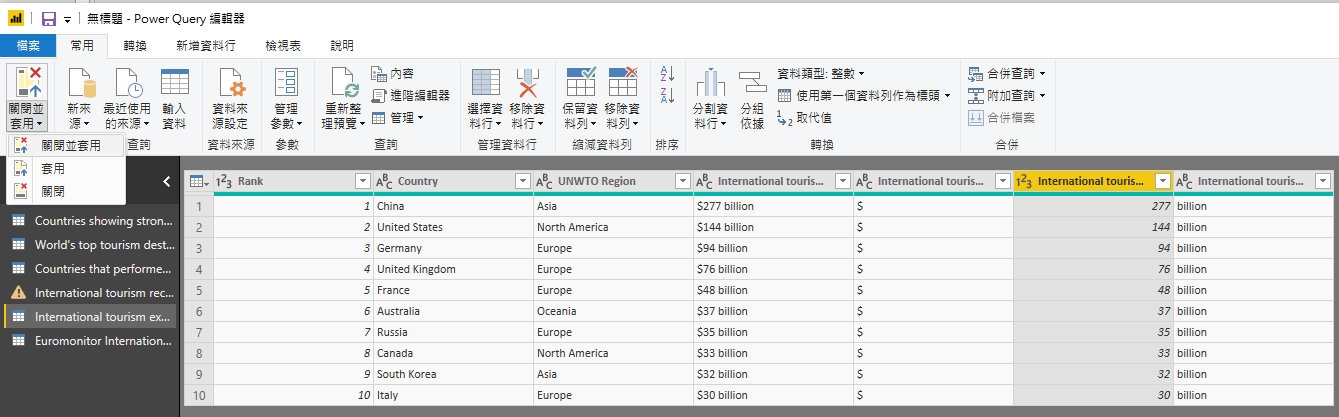 按報告按鈕
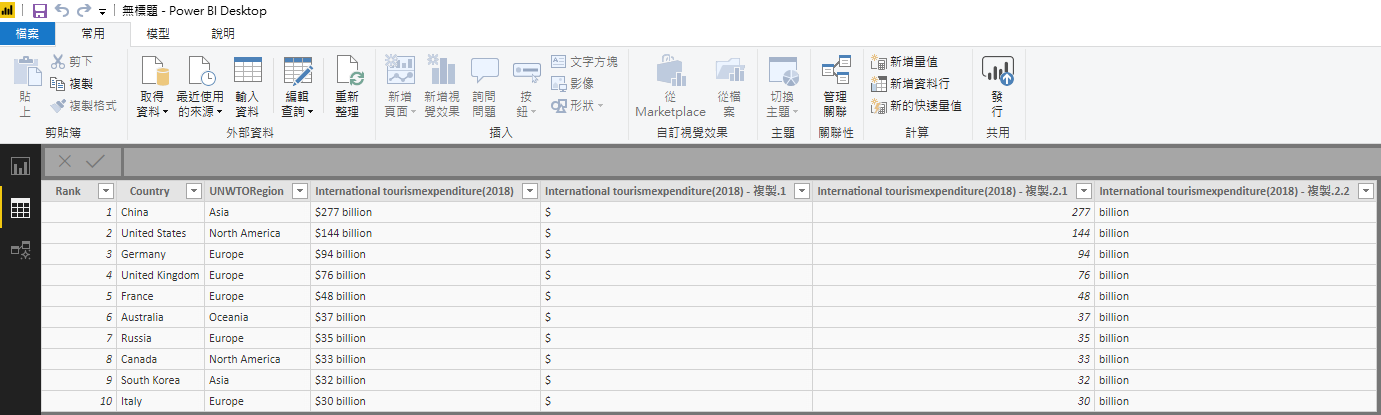 建立堆疊直條圖
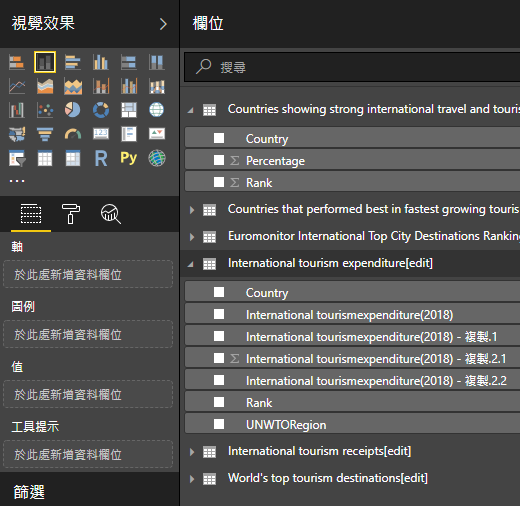 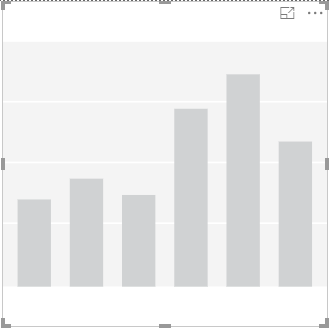 建立堆疊直條圖
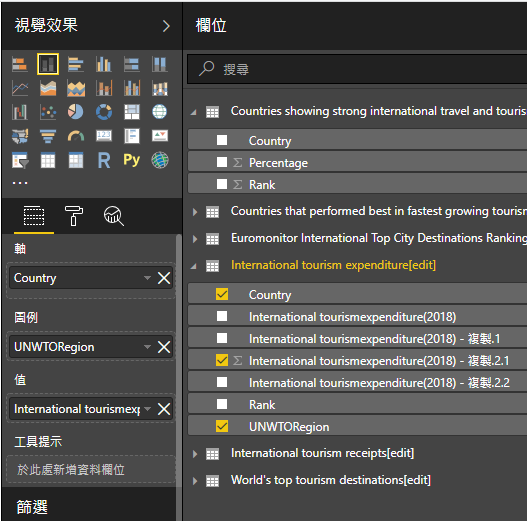 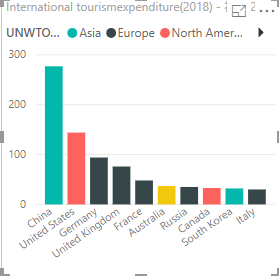 軸-Country
圖例-UNWTORegion
值-International tourism 
expenditure
調整視覺化格式
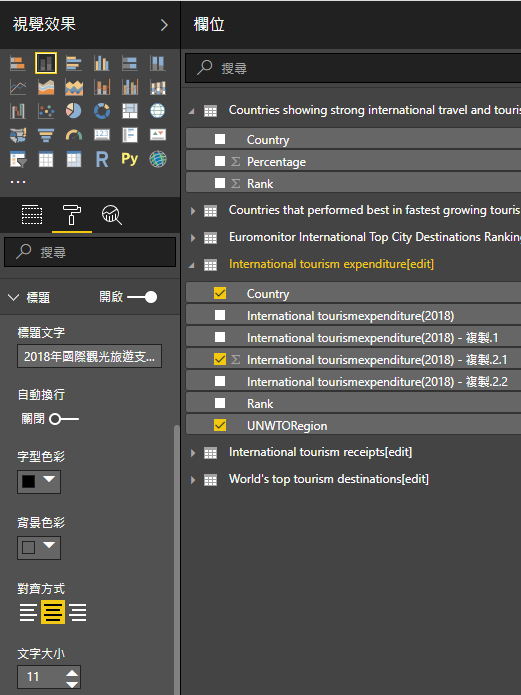 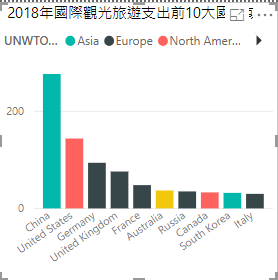 在格式下
按標題
標題文字- 2018年國際觀光旅遊支出前10大國家或地區
字型色彩-黑色
對齊方式-置中
文字大小-11
建立地圖
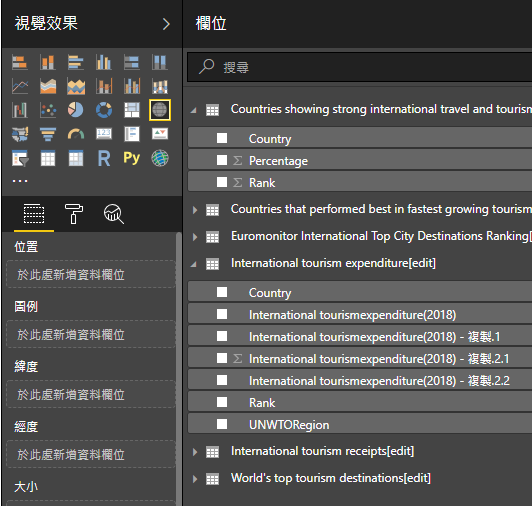 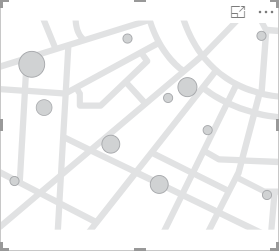 建立地圖
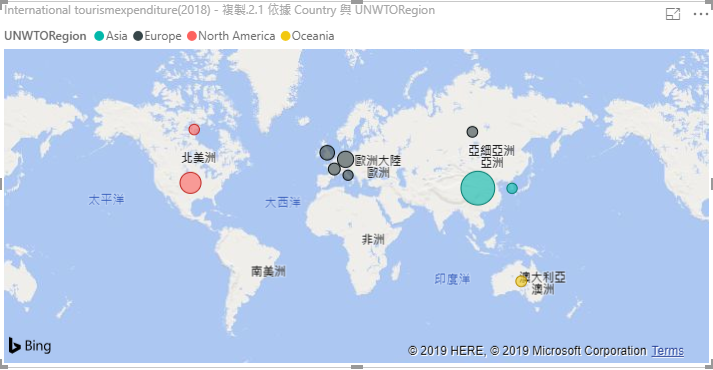 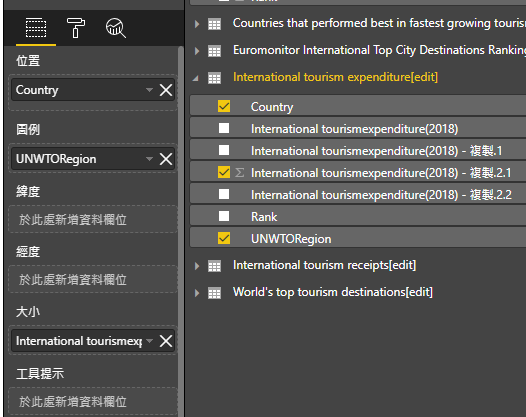 位置-Country
圖例-UNWTORegion
大小-International tourism 
expenditure
建立地圖
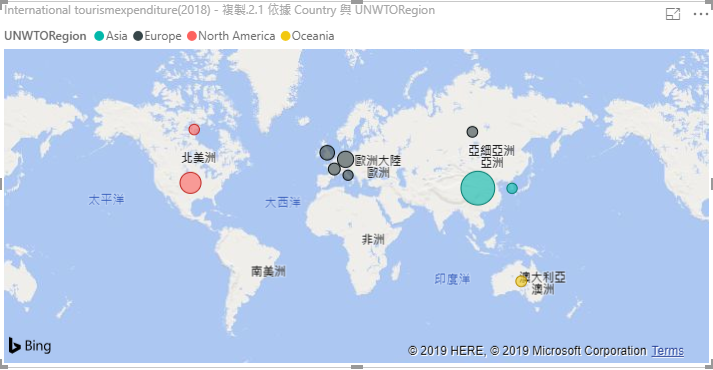 支出愈多, 圈圈愈大
建立交叉分析篩選器
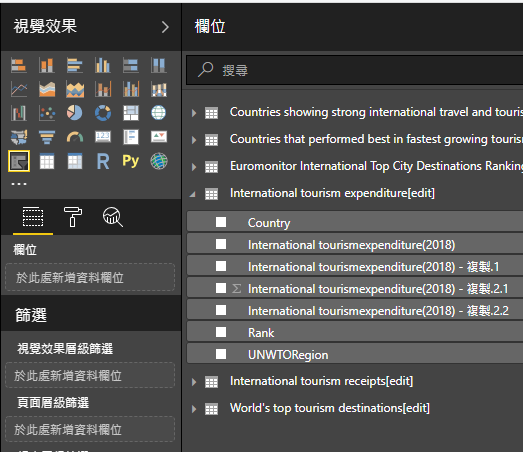 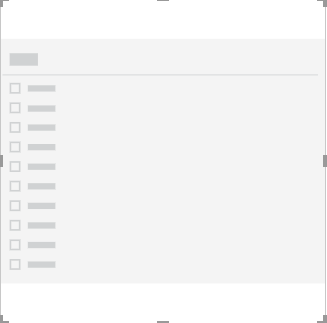 建立交叉分析篩選器
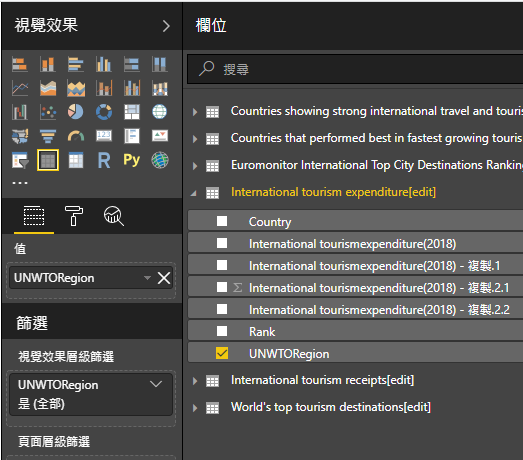 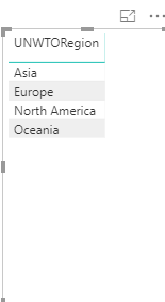 建立交叉分析篩選器
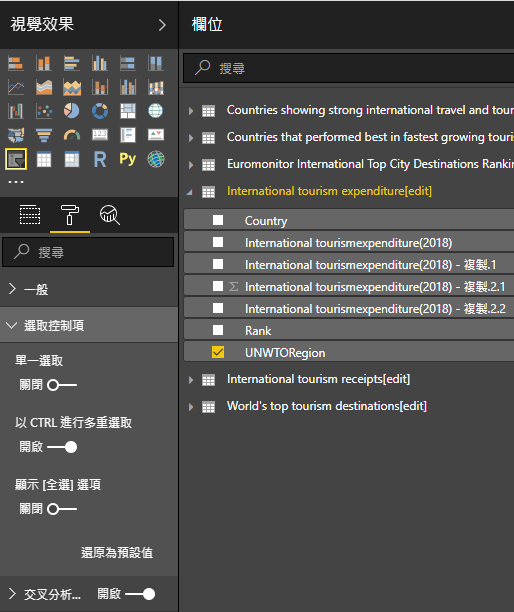 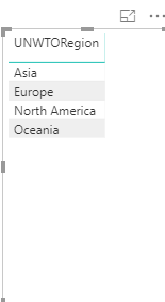 選取控制項
全選-關閉
單一選取-關閉
建立交叉分析篩選器
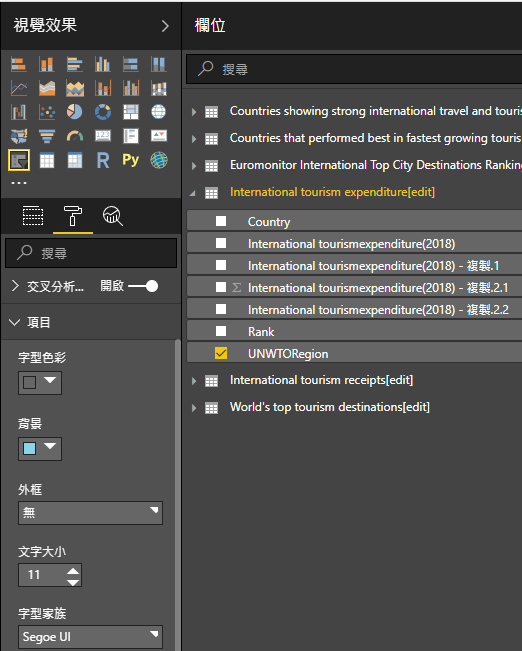 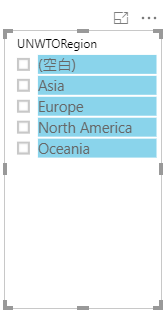 項目
背景-淺藍
文字大小-11
右上角加上圖案、文字方塊
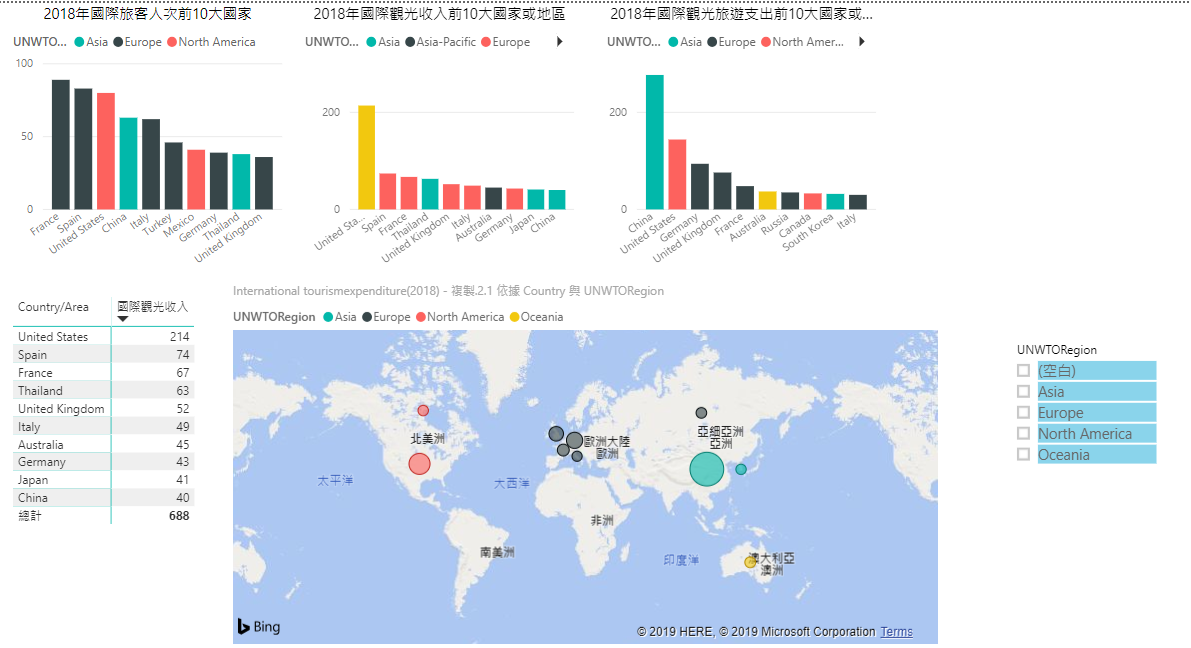 加上圖案、文字方塊
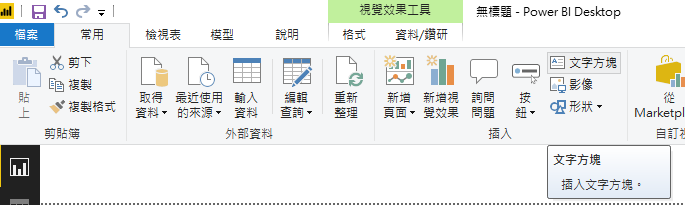 加上圖案、文字方塊
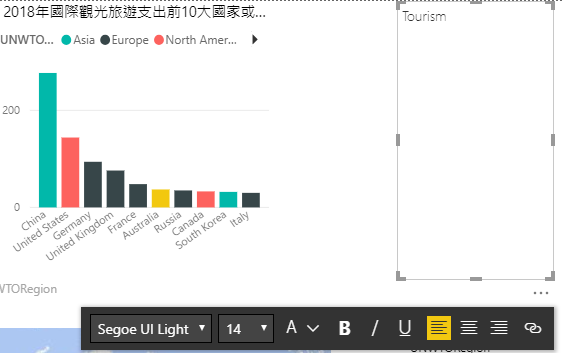 在方塊內按滑鼠
輸入文字Tourism
加上圖案、文字方塊
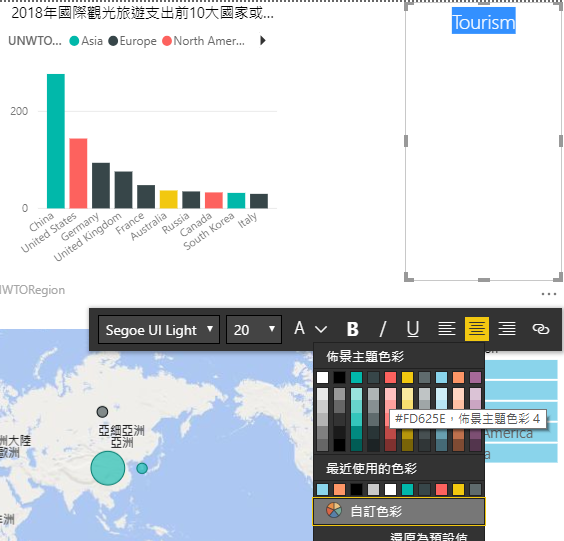 改成粗體
置中
大小改為20
顏色改為紅色
加上圖案、文字方塊
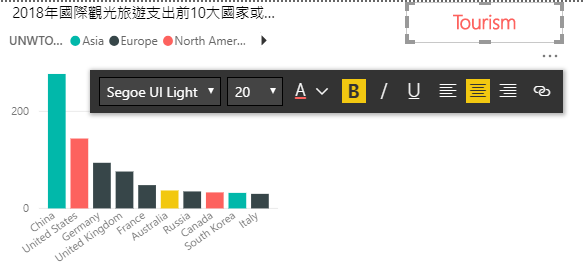 格子改小
加上圖案、文字方塊
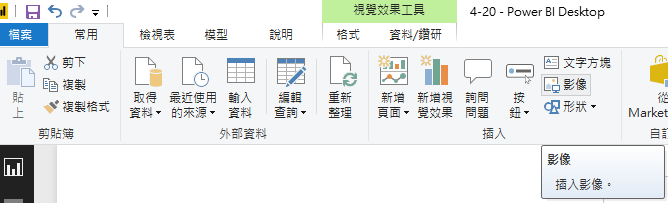 加上圖案、文字方塊
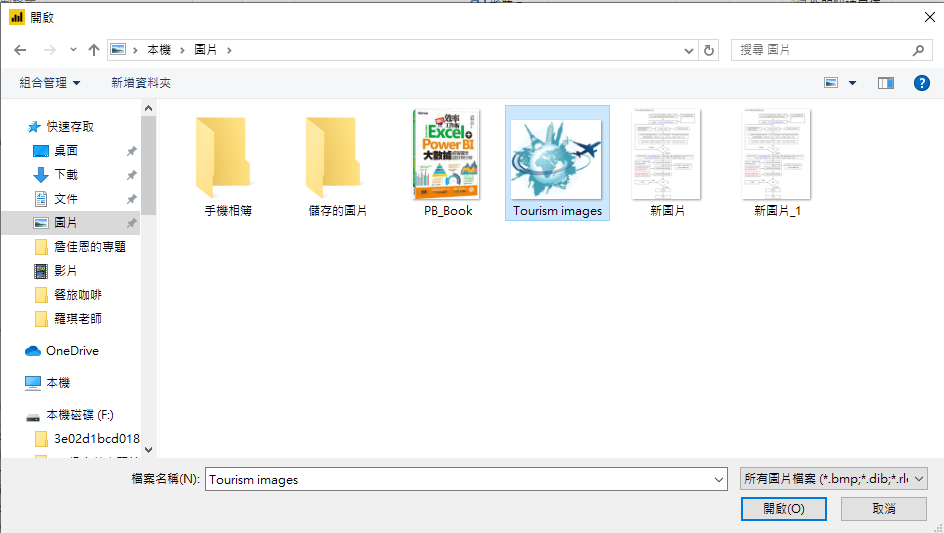 加上圖案、文字方塊
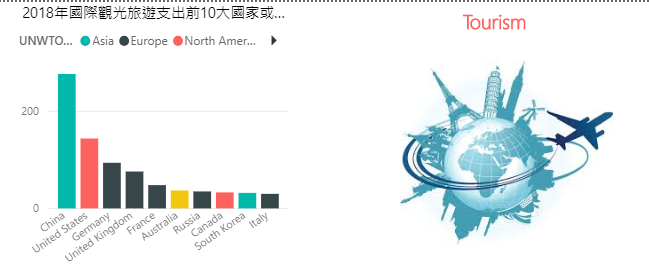 圖案移到文字下方
加上網址
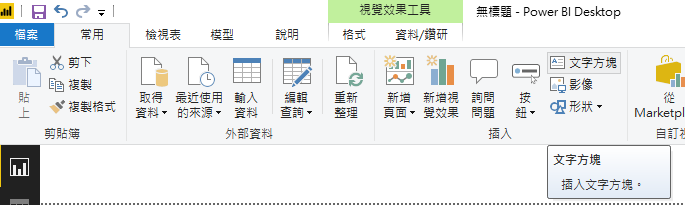 加上網址
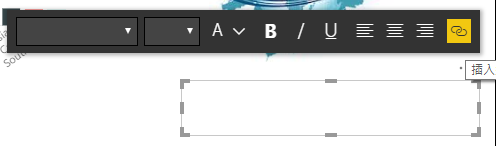 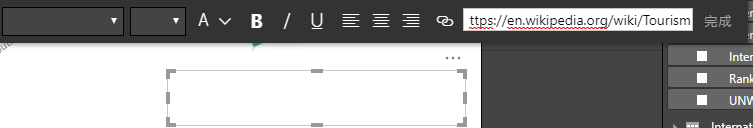 輸入網址
https://en.wikipedia.org/wiki/Tourism
完成
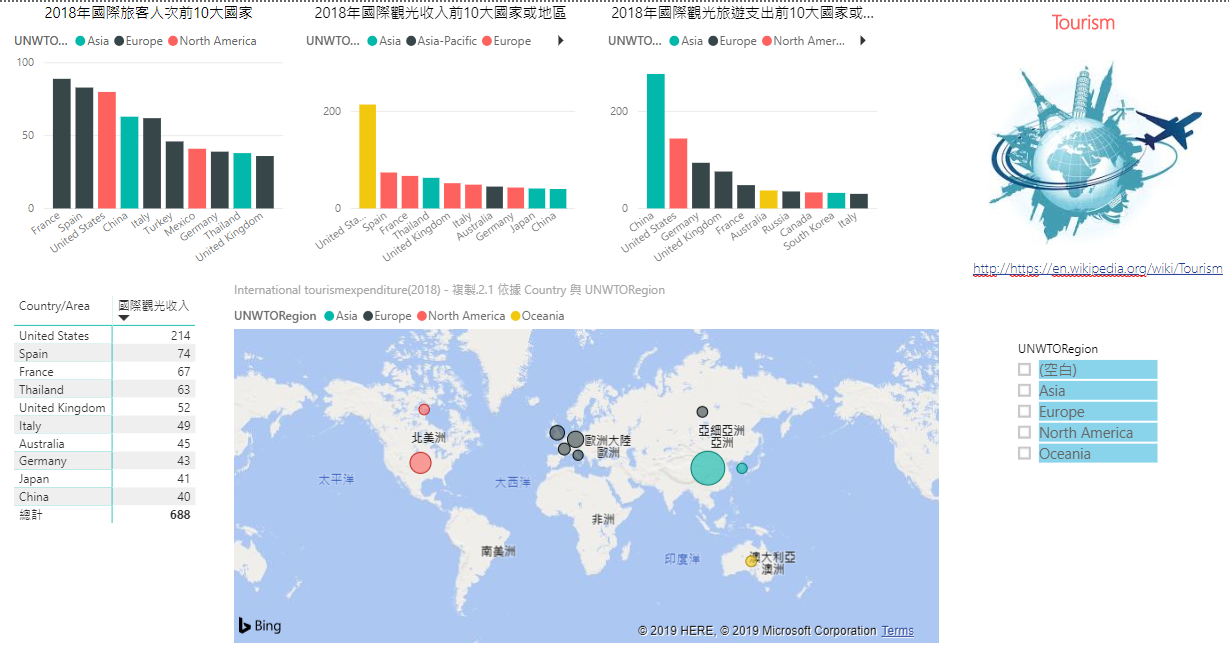 付出最多的人，也是收穫最多的人
~共勉之~